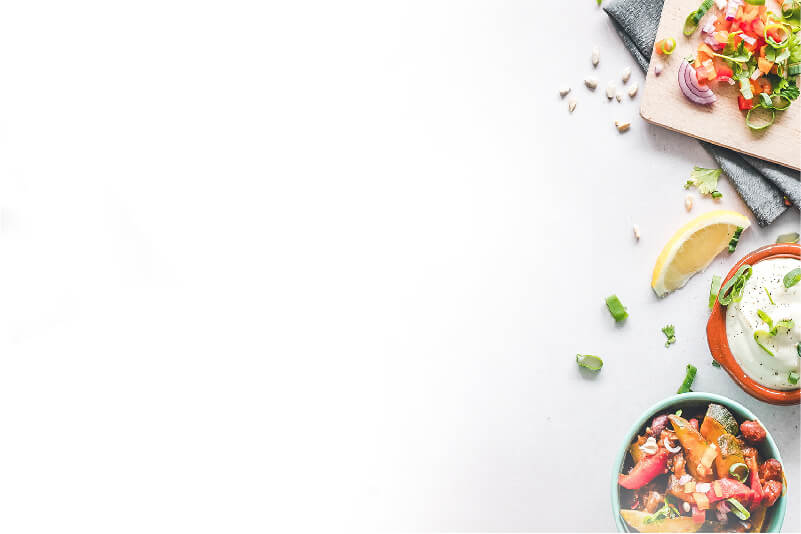 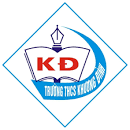 TRƯỜNG THCS KHƯƠNG ĐÌNH
UNIT 7: WHAT’S FOR DINNER?
LESSON 3: THE REAL WORLD
Tác giả: Nguyễn Thảo trà
25/05/2020
1
WHAT’S FOR DINNER?
UNIT 7
THE REAL WORLD
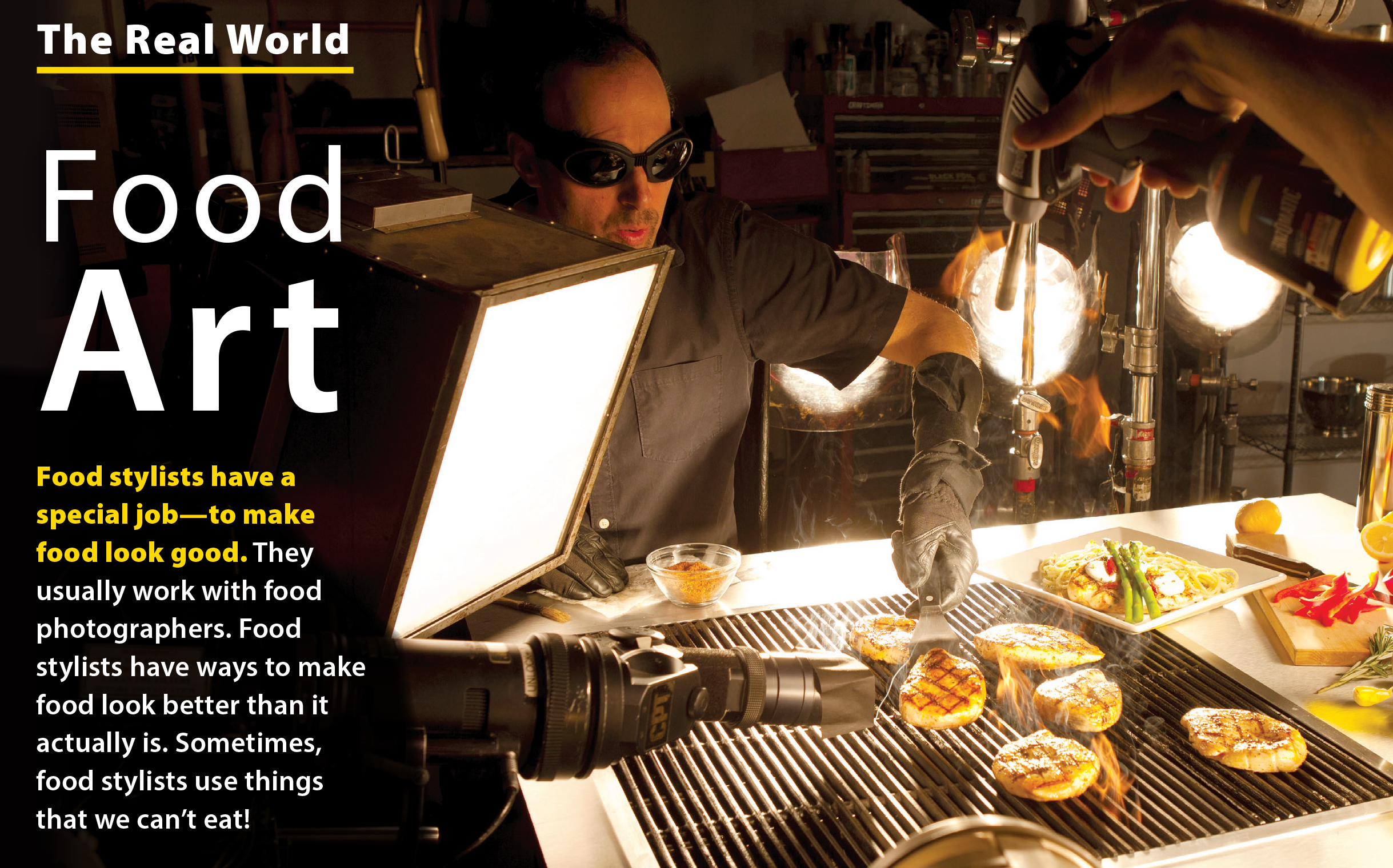 WHAT’S FOR DINNER?
UNIT 7
THE REAL WORLD
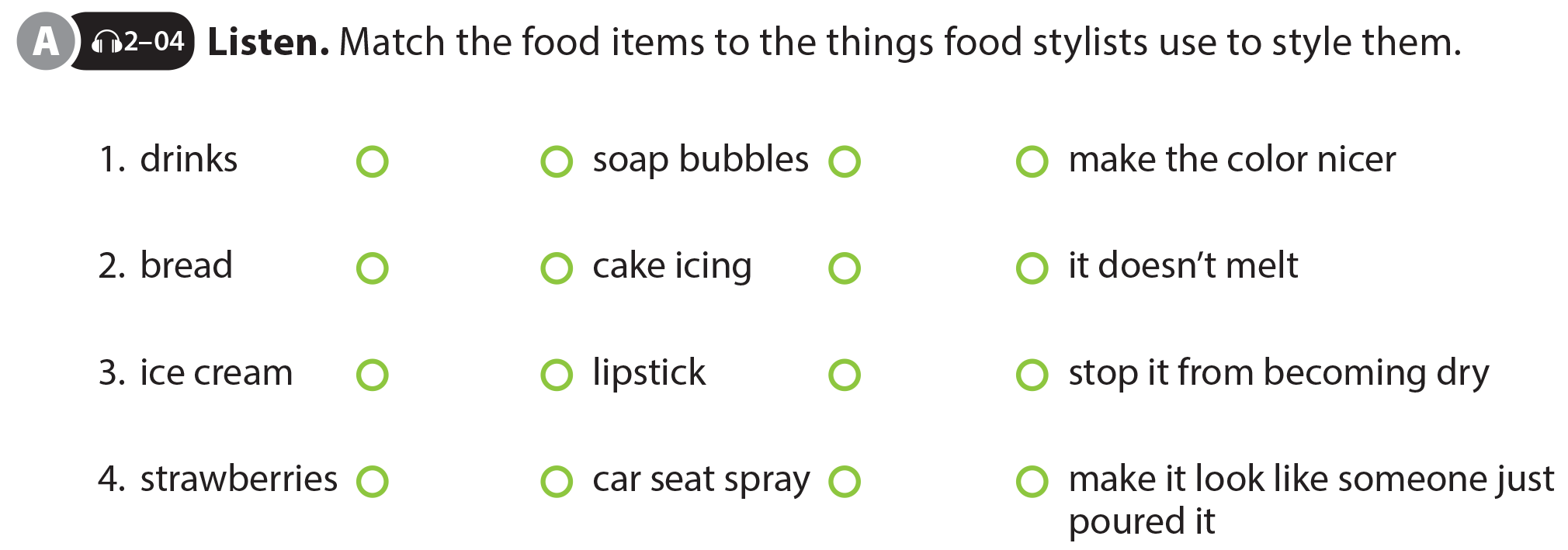 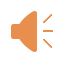 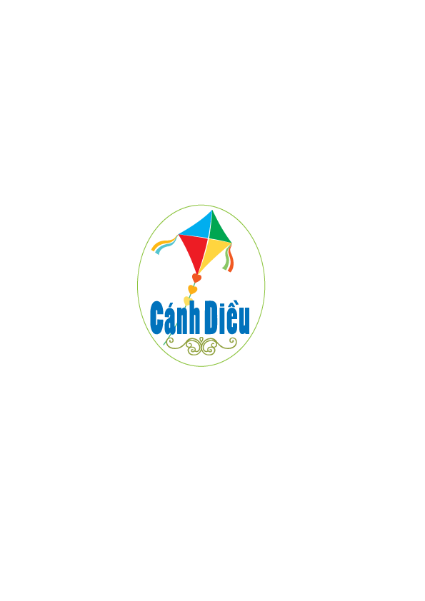 WHAT’S FOR DINNER?
UNIT 7
THE REAL WORLD
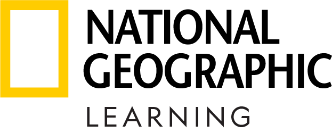 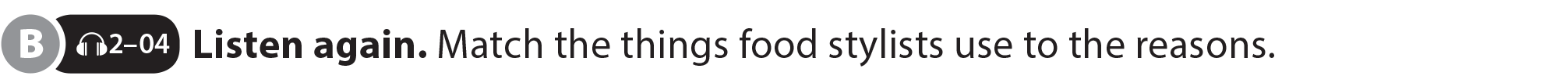 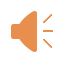 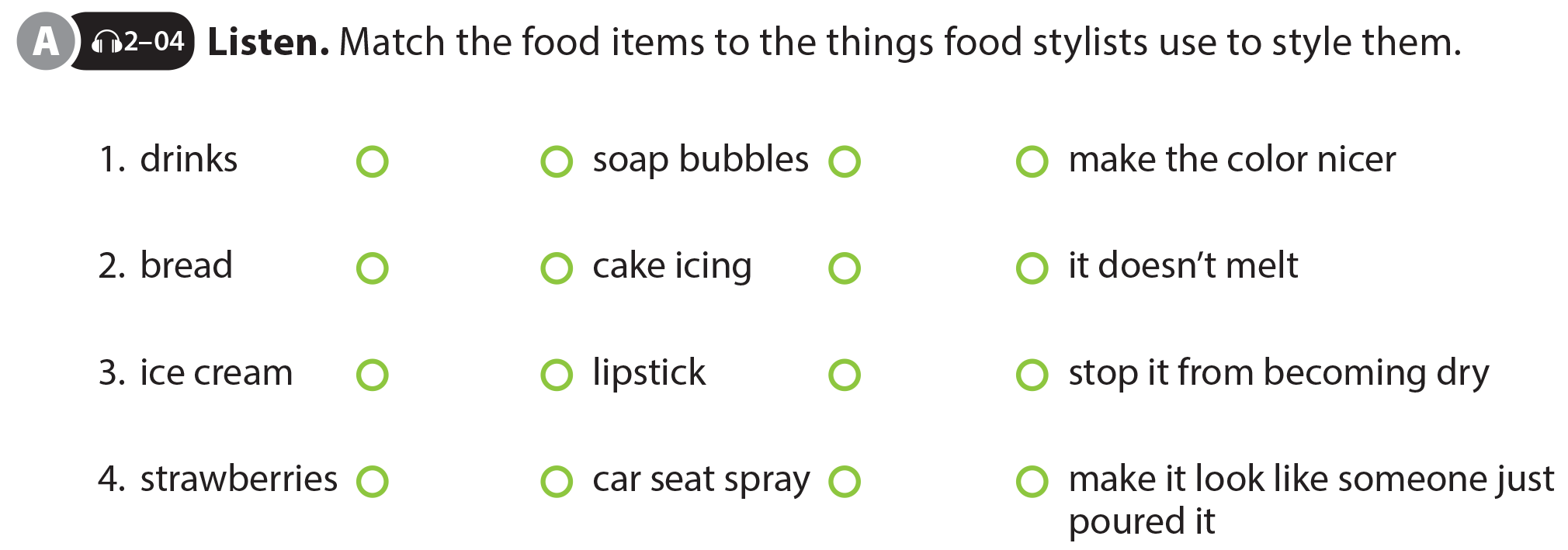 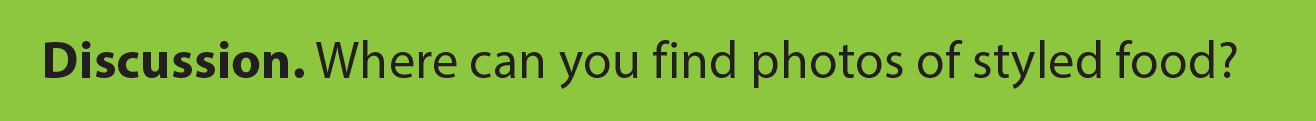 National Geographic Learning, a Cengage Company © 2022 Cengage Learning, Inc. ALL RIGHTS RESERVED. This presentation tool is intended for teaching purposes only and may not be scanned, copied, duplicated, or posted to a publicly accessible platform in whole or in part.
WHAT’S FOR DINNER?
UNIT 7
PRONUNCIATION
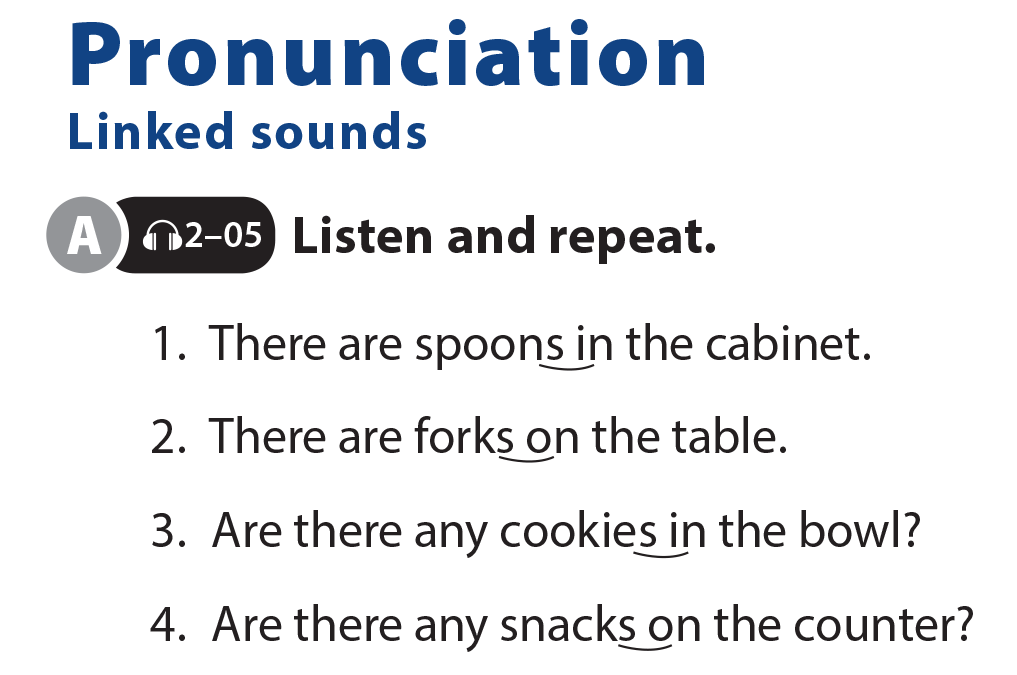 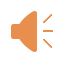 WHAT’S FOR DINNER?
UNIT 7
PRONUNCIATION
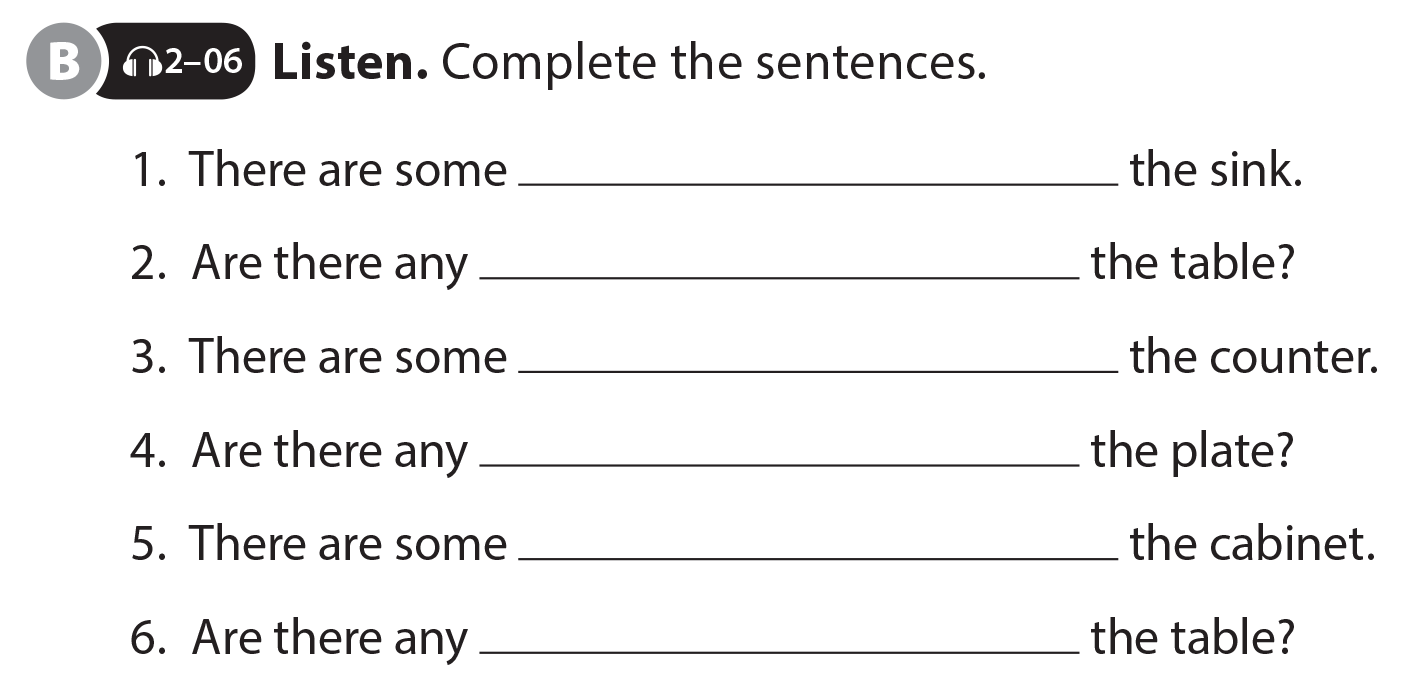 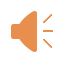 knives in
bowls on
cups on
hamburgers on
plates in
spoons on
WHAT’S FOR DINNER?
UNIT 7
PRONUNCIATION
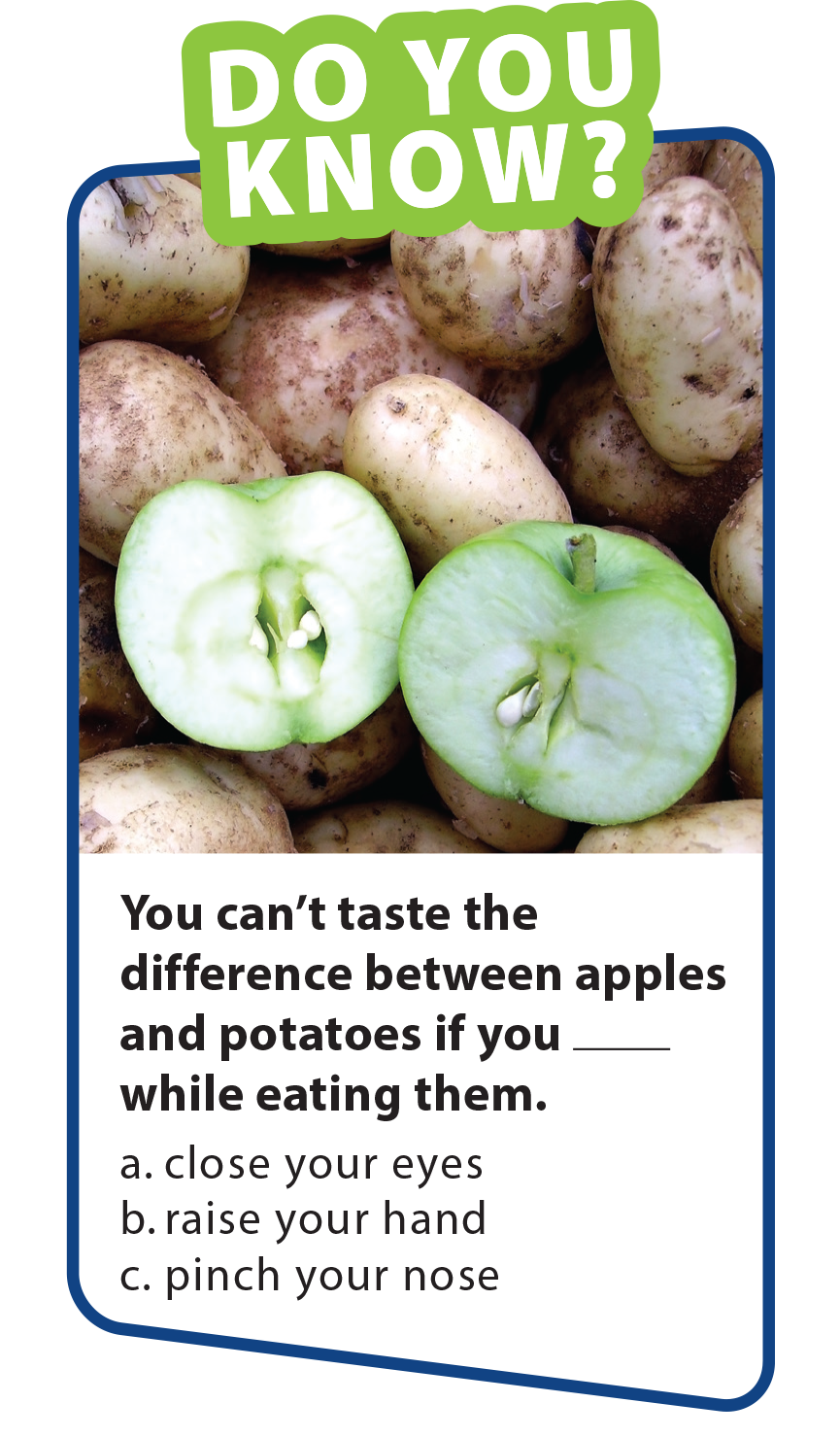 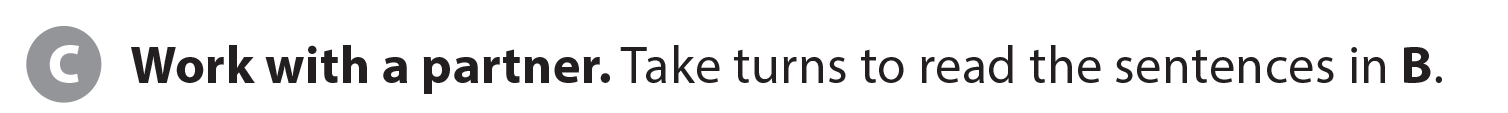 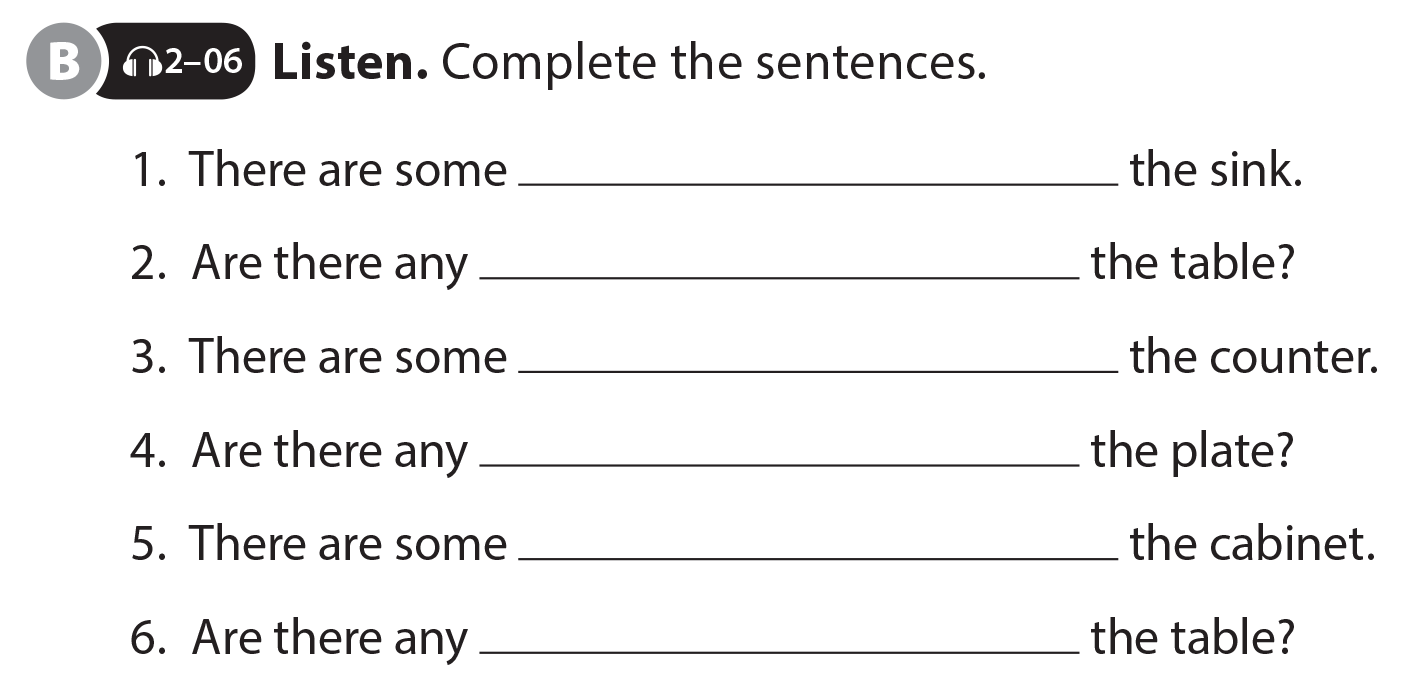 knives in
bowls on
cups on
hamburgers on
plates in
spoons on
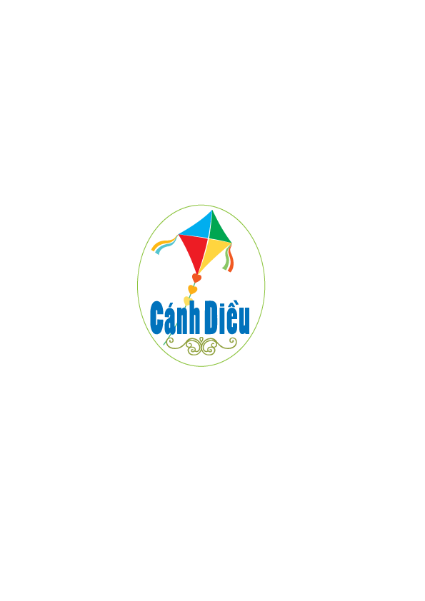 WHAT’S FOR DINNER?
UNIT 7
COMMUNICATION
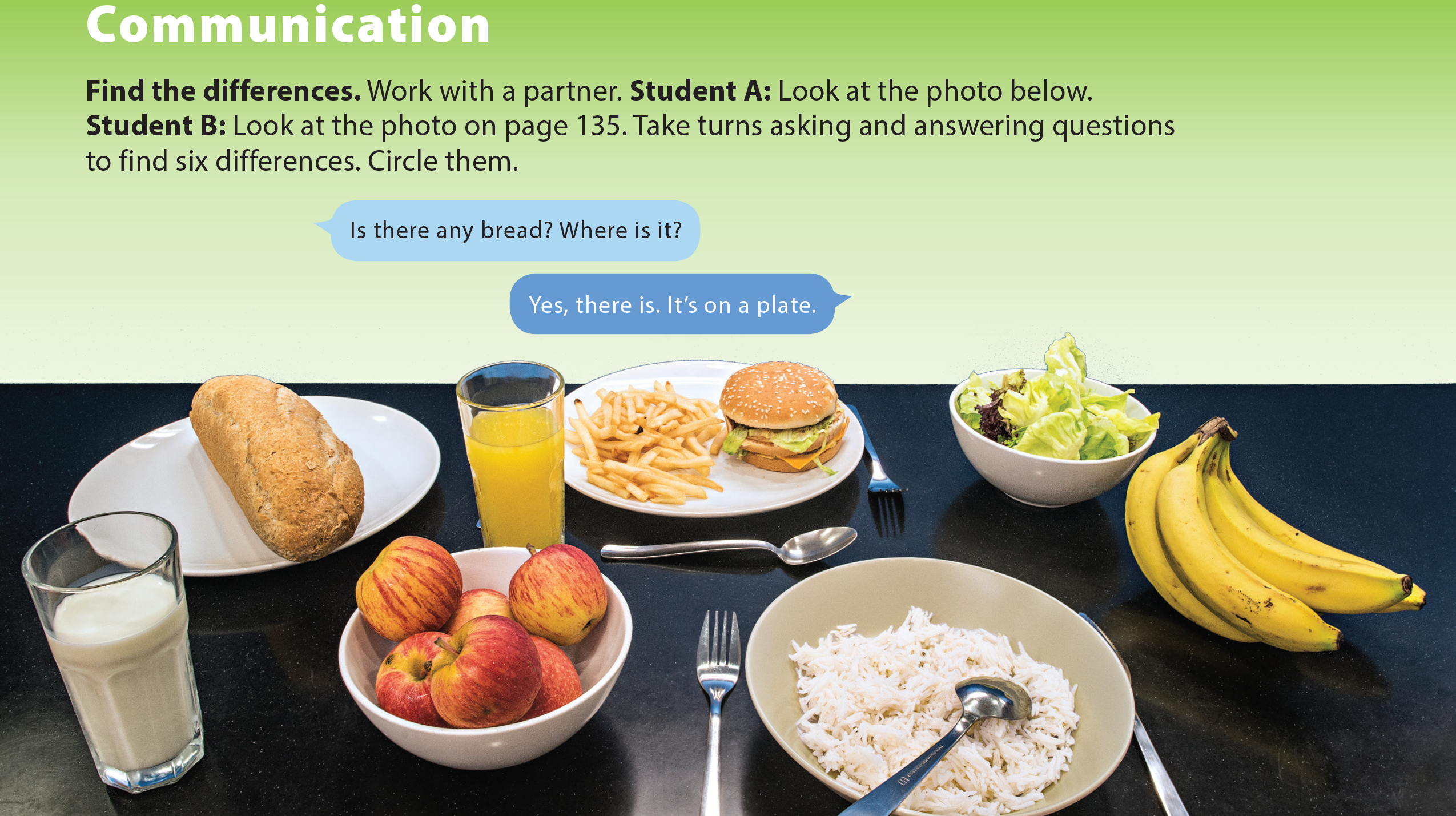 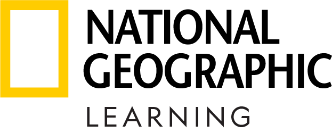 National Geographic Learning, a Cengage Company © 2022 Cengage Learning, Inc. ALL RIGHTS RESERVED. This presentation tool is intended for teaching purposes only and may not be scanned, copied, duplicated, or posted to a publicly accessible platform in whole or in part.
WHAT’S FOR DINNER?
UNIT 7
COMMUNICATION
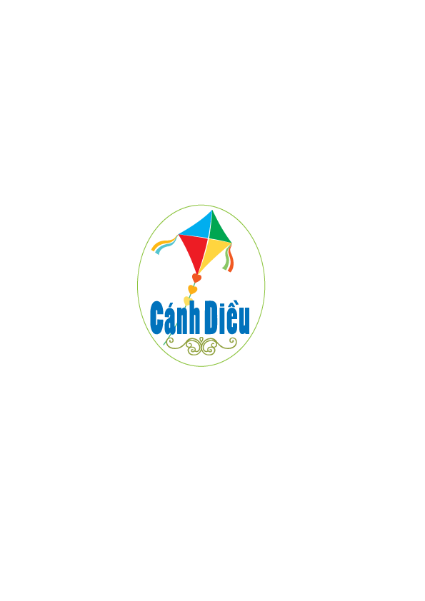 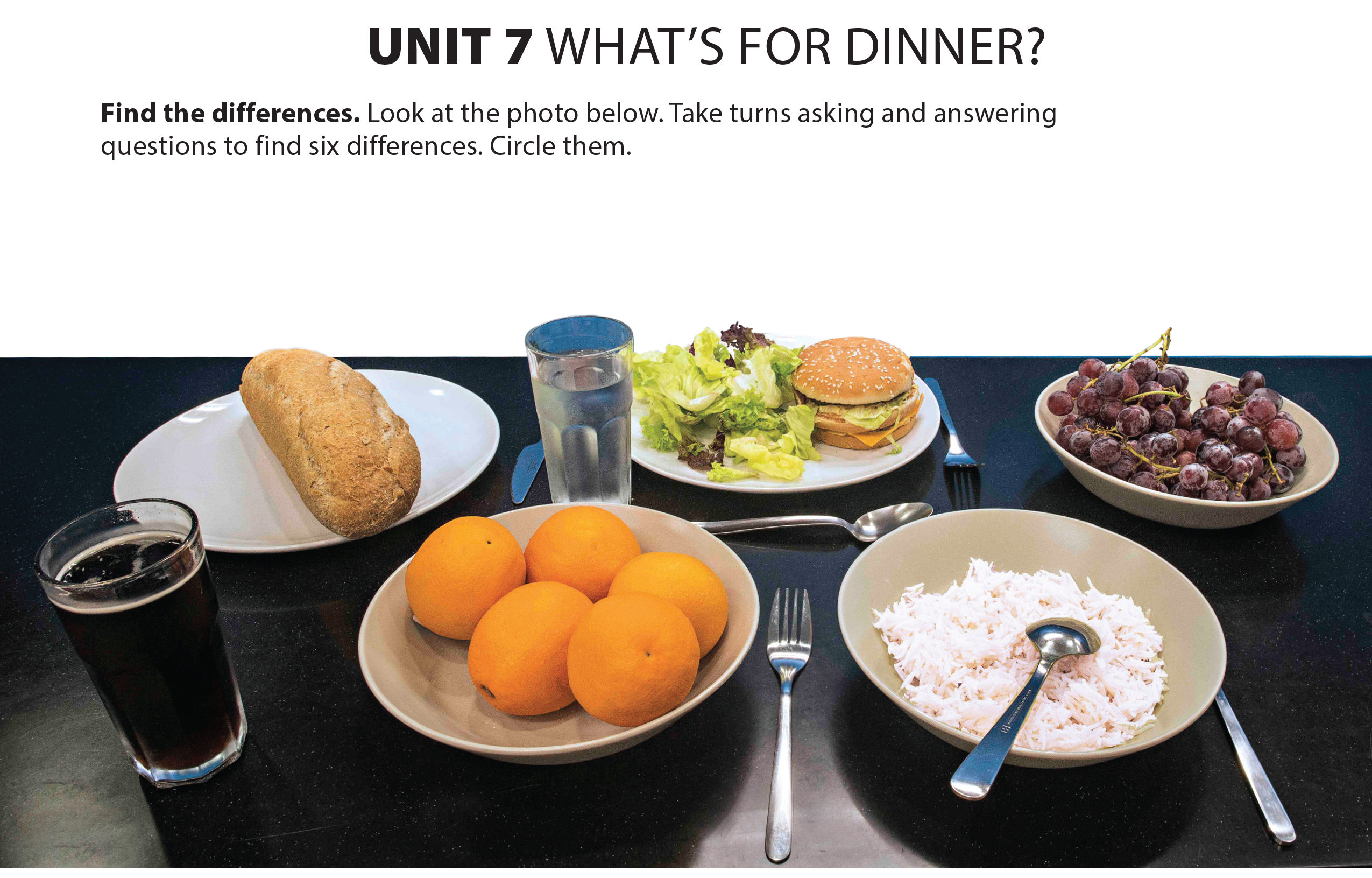 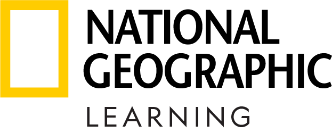 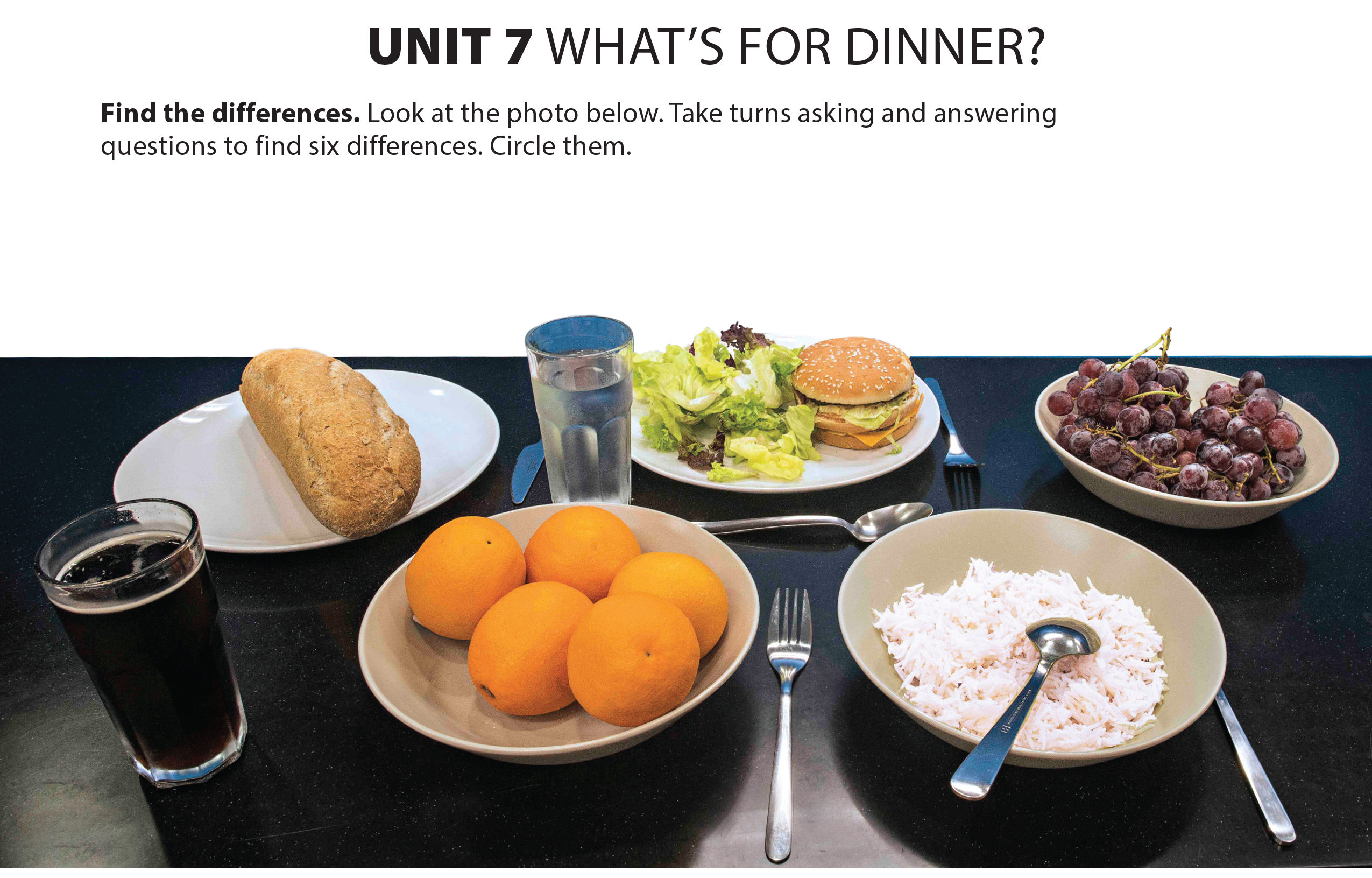 National Geographic Learning, a Cengage Company © 2022 Cengage Learning, Inc. ALL RIGHTS RESERVED. This presentation tool is intended for teaching purposes only and may not be scanned, copied, duplicated, or posted to a publicly accessible platform in whole or in part.